Организация и проведение итогового сочинения (изложения)
2020/2021 учебный год
Нормативная документация
Федеральный закон от 29.12.2012 г. № 273-ФЗ «Об образовании в Российской Федерации»
Постановление Правительства РФ от 31 августа 2013 г. № 755 «О федеральной информационной системе обеспечения проведения государственной итоговой аттестации обучающихся, освоивших основные образовательные программы основного общего и среднего общего образования, и приема граждан в образовательные организации для получения среднего профессионального и высшего образования и региональных информационных системах обеспечения проведения государственной итоговой аттестации обучающихся, освоивших основные образовательные программы основного общего и среднего общего образования»
Порядок проведения государственной итоговой аттестации по образовательным программам среднего общего образования, утвержденный приказом Минпросвещения РФ и Федеральной службой по надзору в сфере образования и науки от 07.11.2018 г.  № 190/1512
Методические рекомендации по организации и проведению итогового сочинения (изложения) в 2020/21 учебном году (Письмо Рособрнадзора от 24.09.2020 № 05-86)
Нормативная документация
Приказ Департамента Смоленской области по образованию и науке от 06.10.2020 года № 726-ОД «О сроках и местах регистрации для участия в написании итогового сочинения (изложения) в Смоленской области в 2020/2021 учебном году»
Приказ Департамента Смоленской области по образованию и науке от 12.10.2020 года № 737-ОД «О порядке проведения и проверки итогового сочинения (изложения) в Смоленской области в 2020/2021 учебном году»
Приказ Департамента Смоленской области по образованию и науке от 19.10.2020 года № 756-ОД «О проведении итогового сочинения (изложения) в 2020/2021 учебном году» (с изменениями)
Приказ Департамента Смоленской области по образованию и науке от 21.10.2020 года № 766-ОД «Об утверждении инструкций для лиц, участвующих в организации и проведении итогового сочинения (изложения) на территории Смоленской области в 2020/2021 учебном году»
Приказ Департамента Смоленской области по образованию и науке от 09.11.2020 года № 858-ОД «Об утверждении графика внесения сведений об итоговом сочинении (изложении) в региональные информационные системы обеспечения проведения государственной итоговой аттестации обучающихся, освоивших основные образовательные программы основного общего и среднего общего образования, проверки и обработки итогового сочинения (изложения) на 2020/2021 учебный год» (с изменениями)
Методические рекомендации
Методические рекомендации по организации и проведению итогового сочинения (изложения) в 2020/2021 учебном году
Правила заполнения бланков итогового сочинения (изложения) в 2020/2021 учебном году
Сборник отчетных форм для проведения итогового сочинения (изложения) в 2020/2021 учебном году
Изложение вправе писать следующие категории лиц:

 обучающиеся с ограниченными возможностями здоровья, дети-инвалиды и инвалиды (обучающиеся с ОВЗ при подаче заявления предъявляют копию рекомендаций психолого-медико-педагогической комиссии, а обучающиеся дети-инвалиды и инвалиды - оригинал или заверенную в установленном порядке копию справки, подтверждающей факт установления инвалидности, выданной федеральным государственным учреждением медико-социальной экспертизы);

 обучающиеся по образовательным программам среднего общего образования в специальных учебно-воспитательных учреждениях закрытого типа, а также в учреждениях, исполняющих наказание в виде лишения свободы;

 обучающиеся на дому, в образовательных организациях, в том числе санаторно-курортных, в которых проводятся необходимые лечебные, реабилитационные и оздоровительные мероприятия для нуждающихся в длительном лечении на основании заключения медицинской организации.
Участники итогового сочинения (изложения) 15 апреля 2021 года
Всего в РИС зарегистрировано 4119 участников.
Сроки регистрации и проведения
Продолжительность написания итогового сочинения (изложения) – 3 ч 55 мин (235 мин).
Для участников с ОВЗ, детей-инвалидов и инвалидов продолжительность написания работы может быть увеличена на 1,5 часа.
Повторный допуск в текущем учебном году
Повторно к написанию итогового сочинения (изложения) в текущем учебном году в дополнительные сроки (05.05.2021 и 19.05.2021) допускаются:
обучающиеся, получившие по итоговому сочинению (изложению) неудовлетворительный результат («незачет»);
обучающиеся, удаленные с итогового сочинения (изложения) за нарушение установленных требований (использование средств связи, справочных материалов, письменных заметок и т.д.);
все категории, не явившиеся по уважительным причинам (болезнь или иные обстоятельства, подтвержденные документально);
все категории, не завершившие написание итогового сочинения (изложения) по уважительным причинам (болезнь или иные обстоятельства, подтвержденные документально).
Срок действия результатов
Итоговое сочинение (изложение) как допуск к ГИА – БЕССРОЧНО.

 Итоговое сочинение в случае представления его при приеме на обучение по программам бакалавриата и программам специалитета действительно в течение четырех лет, следующих за годом написания такого сочинения.
Самостоятельная печать бланков итогового сочинения (изложения) из Планирования ГИА(ЕГЭ) 2021 
в ОМСУ или ОО
Копирование бланков итогового сочинения (изложения) при нехватке распечатанных бланков в местах проведения запрещено, так как все бланки имеют уникальный код работы и распечатываются посредством специализированного программного обеспечения.
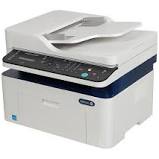 Инструкции по самостоятельной печати бланков итогового сочинения (изложения)
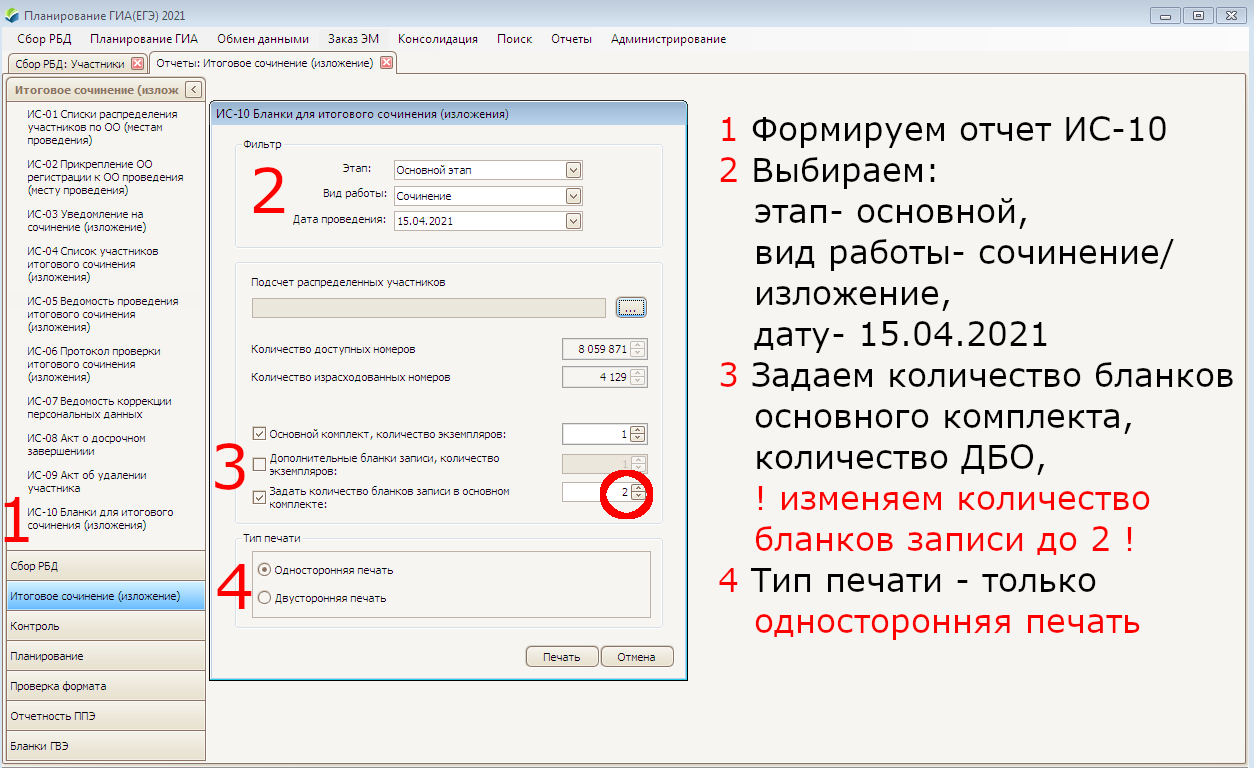 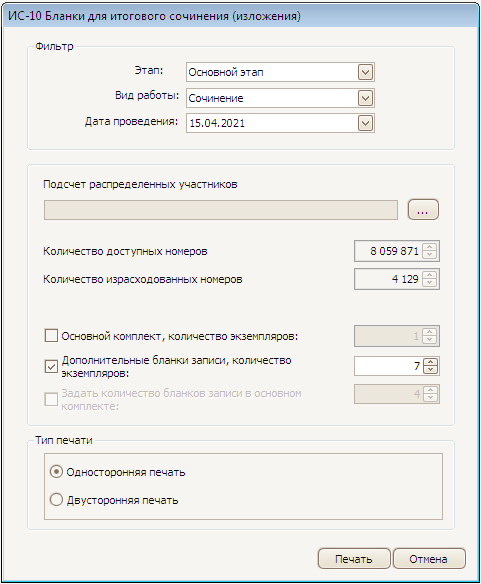 Печать ДБО
1. Убрать отметку «✔» с основного    комплекта 
2. Поставить отметку «✔» в поле «Дополнительные бланки записи»
3. Задать количество экземпляров
4. Тип печати – только односторонняя печать
1
3
2
4
Основные 
правила заполнения 
бланков итогового сочинения (изложения)
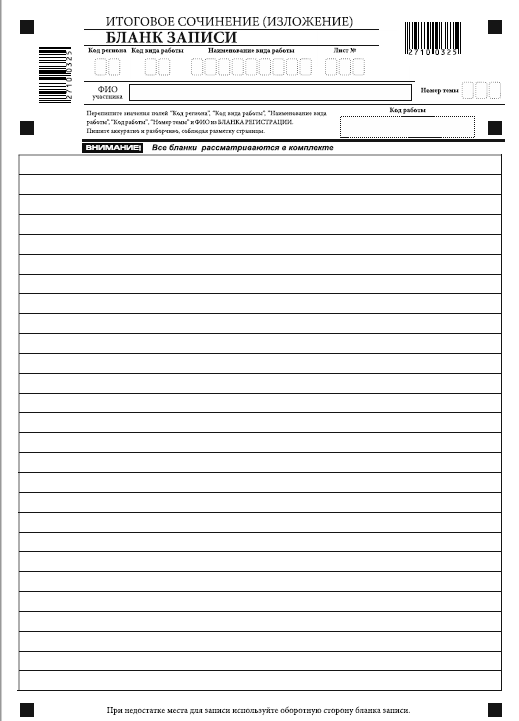 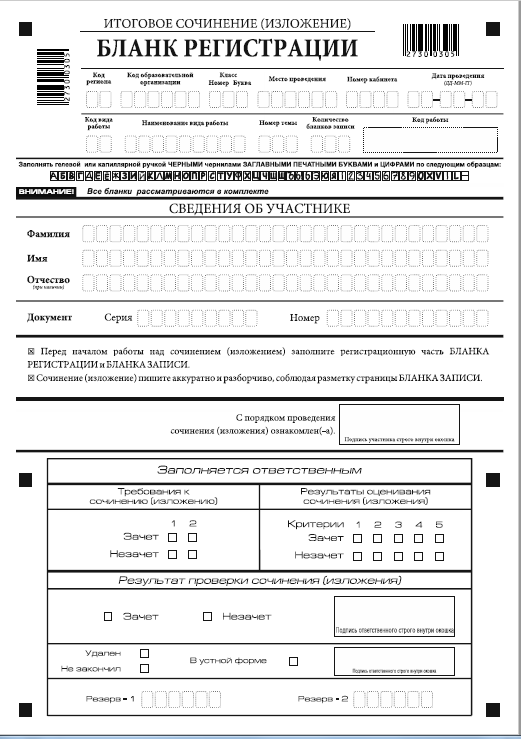 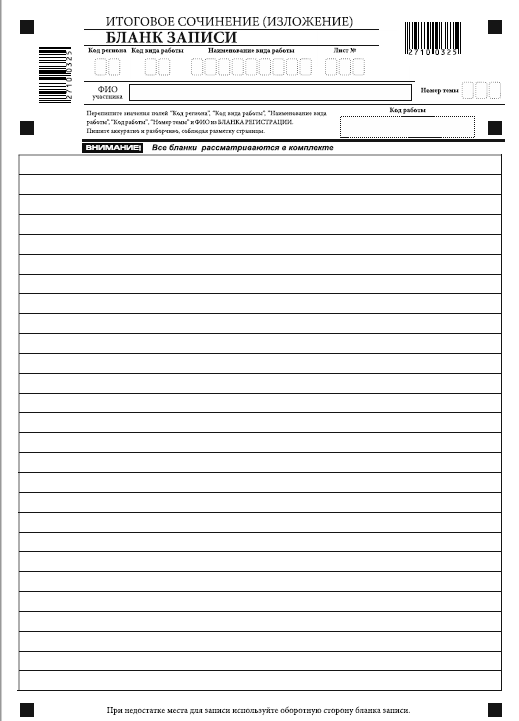 1
2
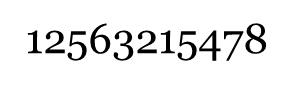 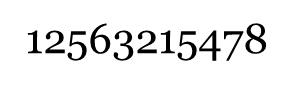 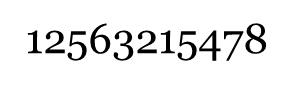 Категорически запрещается:- делать в полях бланков, вне полей бланков какие-либо записи и (или) пометки, не относящиеся к содержанию полей бланков; - использовать для заполнения бланков цветные ручки вместо гелевой или капиллярной ручки с чернилами ярко-черного цвета,  карандаш (даже для черновых записей на бланках), средства для исправления внесенной в бланки информации (корректирующую жидкость,  «ластик» и др.).
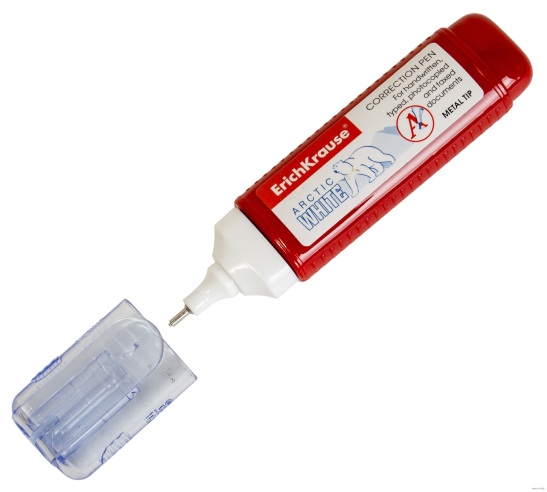 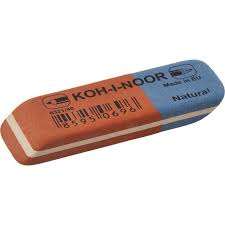 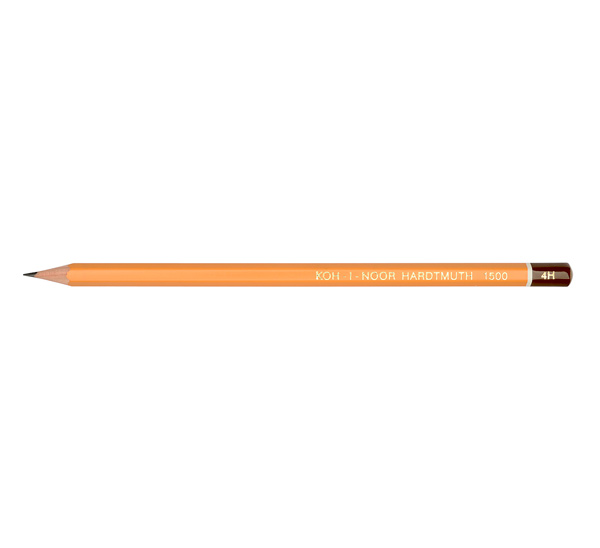 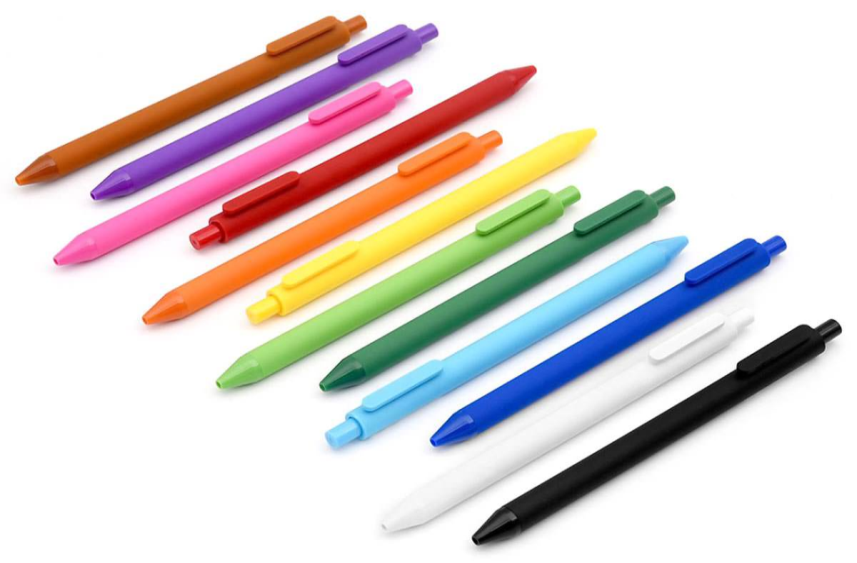 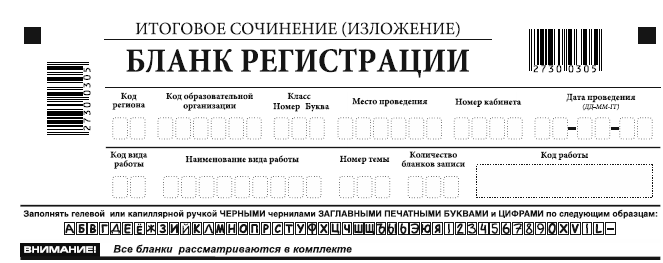 2 1
А
1 5
2 1
7 7 7
1 1
0 4
67
7 7 7
12563215478
2
С ОЧ И Н Е Н И Е
2 0
0 0 1
Поле «Количество бланков записи» заполняется 
членом комиссии по проведению итогового сочинения (изложения) по завершении итогового сочинения (изложения) 
в присутствии участника (в указанное поле вписывается то количество бланков записи, включая дополнительные бланки записи (в случае если такие выдавались по запросу участника), которое было использовано участником).
Бланк регистрации не учитывается!
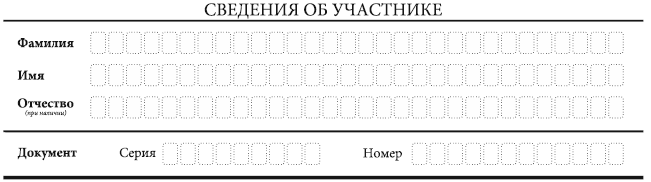 Поля средней части бланка регистрации заполняются участником самостоятельно (согласно документу, удостоверяющему личность)
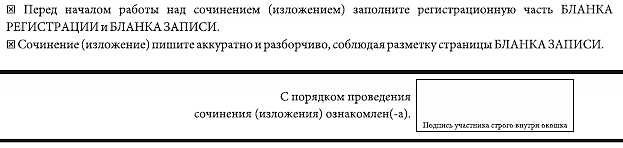 В случае отказа от подписи участником сочинения (изложения) в бланке подпись ставит член комиссии по проведению итогового сочинения (изложения)
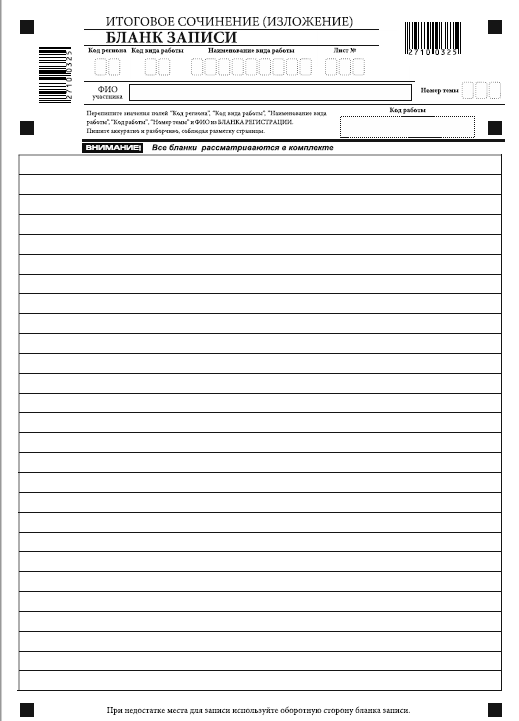 Комплект участника содержит 
бланк регистрации и 
2 (два) односторонних бланка записи.
В поле «ФИО участника» при нехватке места участник может внести только фамилию и инициалы.

Дополнительный бланк записи выдается членом комиссии по проведению итогового сочинения (изложения) по запросу участника в случае нехватки места.
Поле «Лист №» дополнительного бланка заполняется членом комиссии по проведению итогового сочинения (изложения) в случае выдачи дополнительного бланка участнику. В первый бланк записи ставится цифра 1, далее – 2, далее (если выдавали дополнительный бланк записи) – 3 и т.д.
12563215478
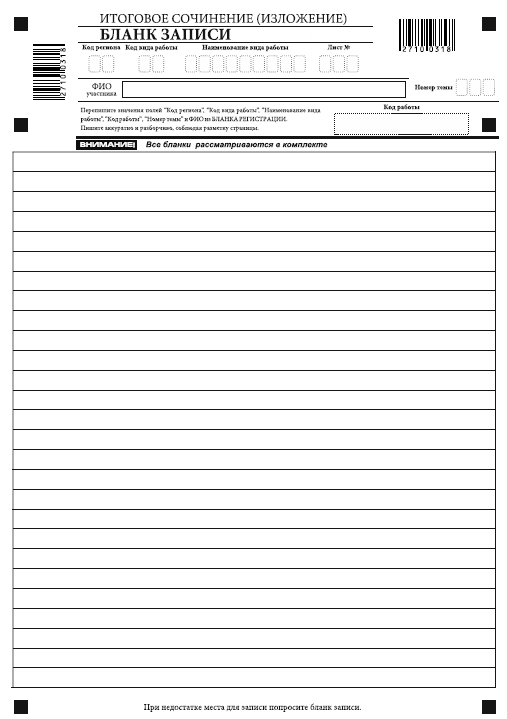 Дополнительный бланк записи
Не заполнено поле (код работы не заполнен автоматически)
Бланки для проведения итогового сочинения (изложения) печатаются в ОГАУ СРЦОКО и передаются в образовательные организации  не позднее чем за день до проведения итогового сочинения (изложения).

 Копирование бланков итогового сочинения (изложения) при нехватке распечатанных бланков в местах проведения запрещено, так как все бланки имеют уникальный код работы и распечатываются посредством специализирован-ного программного обеспечения.
Комплектация бланков для передачи в ОГАУ СРЦОКО
Бланки участников собираются 
по  учебным кабинетам в следующем порядке:
Комплектация бланков для передачив ОГАУ СРЦОКО
Комплекты оригиналов бланков из ОО 
в ОГАУ СРЦОКО передаются 
в запечатанном виде (после проверки в ОО)



Комплект участника содержит 
бланк регистрации и 
два односторонних бланка записи 
(дополнительный бланк записи при наличии)

Документы в ОГАУ СРЦОКО передаются 
только ответственным лицом!
Проверка итогового сочинения (изложения)
Каждое сочинение (изложение) участников проверяется одним экспертом один раз на КОПИИ БЛАНКОВ ЗАПИСИ.
В бланке регистрации отмечаются «Х» клетки, соответствующие результатам оценивания работы. «Х» должен быть поставлен четко внутри квадрата.
Результатом итогового сочинения (изложения) является «зачет»/«незачет».
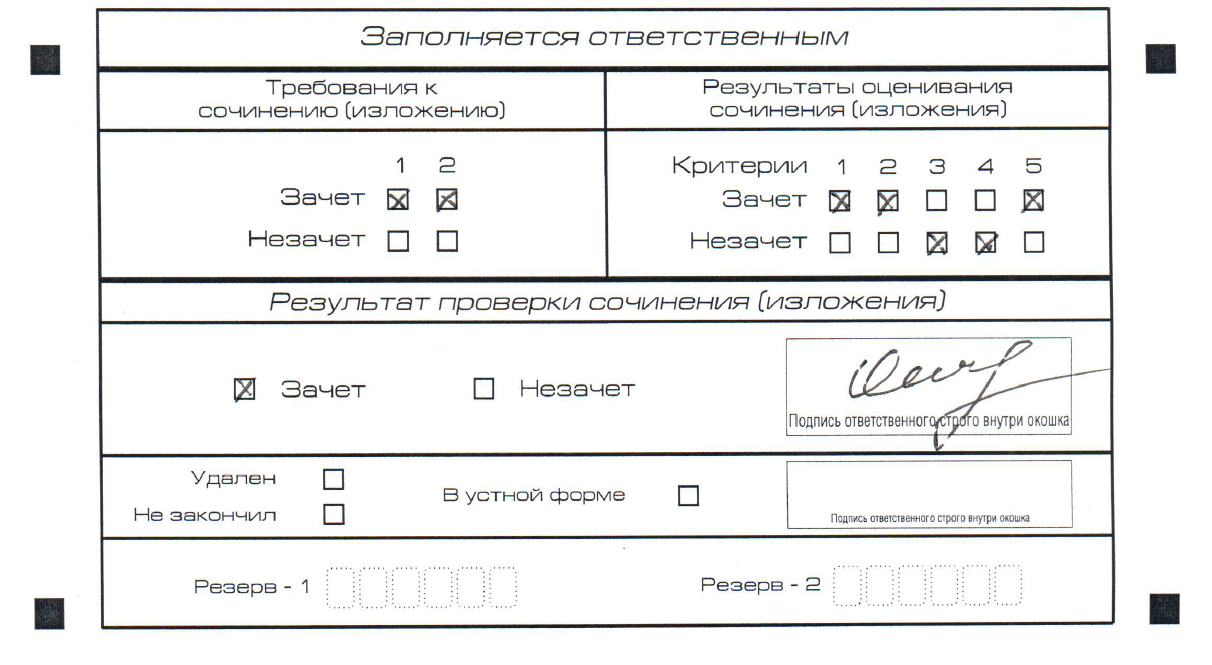 Для получения «зачета» за итоговое сочинение (изложение) необходимо получить 
«зачет» по двум требованиям,
 «зачет» по критериям № 1 и № 2 в обязательном порядке, 
а также «зачет» по одному из критериев  № 3 - № 5.
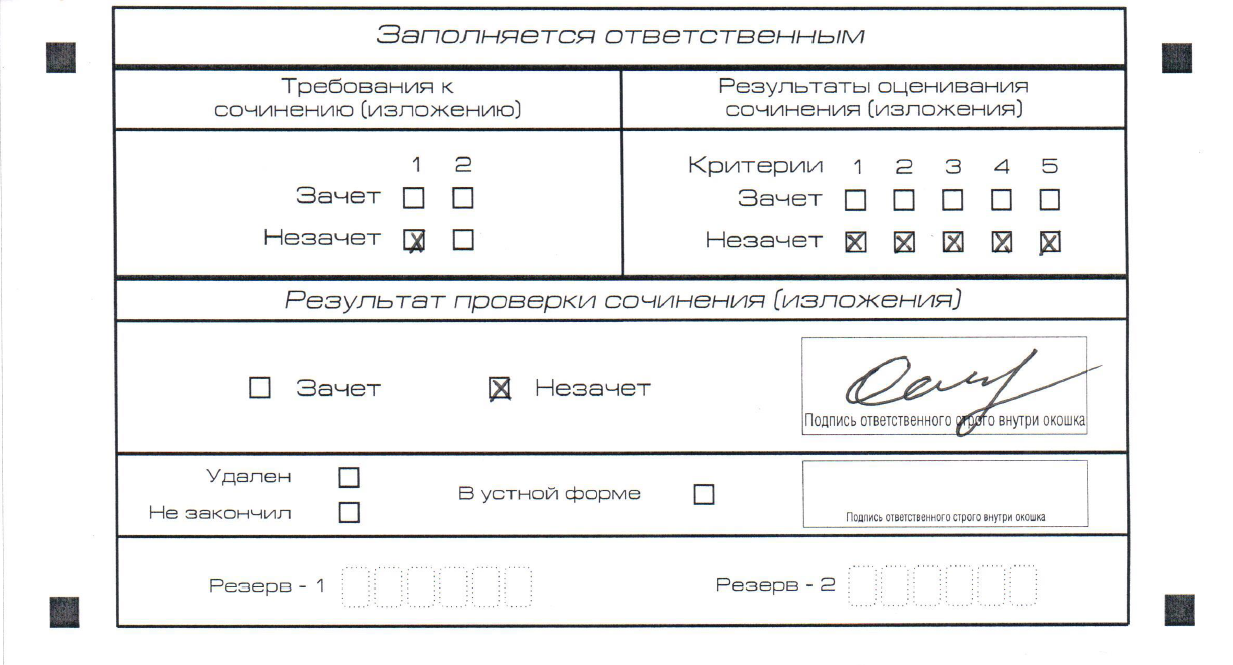 Для каждого критерия должно быть помечено только одно поле: либо «зачет», либо «незачет».
Во всех остальных случаях итоговое сочинение (изложение) проверяется по всем пяти критериям и оценивается по системе «зачет»/«незачет» (например, нельзя не проверять работу по критериям К4 и К5, если выпускник получил зачет на основании зачетов по критериям К1, К2, К3).
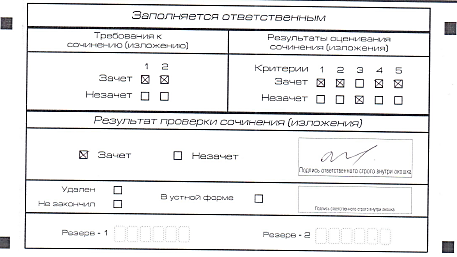 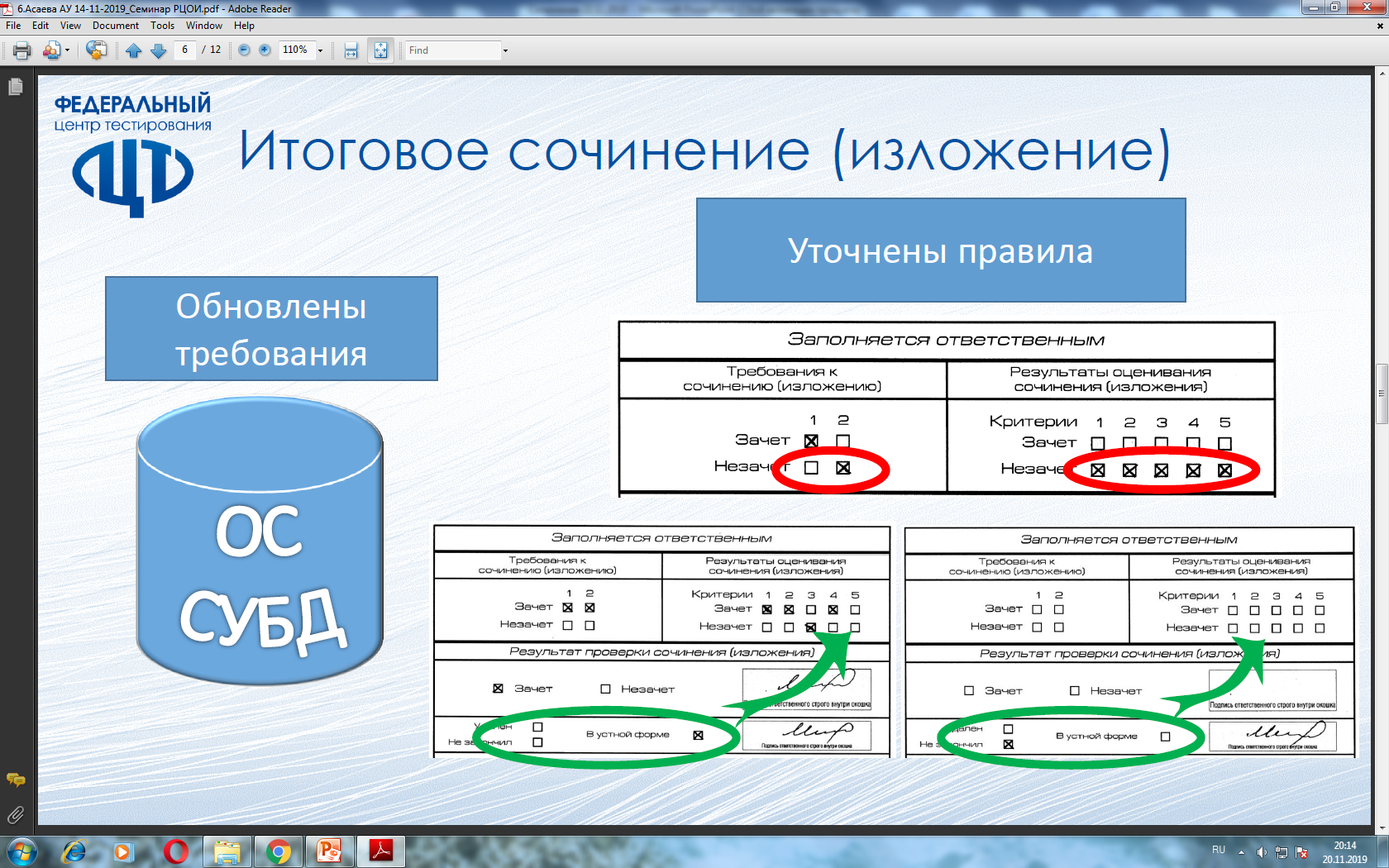 Если эксперт комиссии выставляет «незачет» за невыполнение требования №1    (или №2) - в клетки по всем критериям оценивания выставляется «незачет».
Если за сочинение (изложение) по критерию №1 выставлен «незачет», то сочинение (изложение) по критериям №2-№5 не проверяется. В клетки по всем критериям оценивания выставляется «незачет».
Если за сочинение (изложение) по критерию №1 выставлен «зачет», а по критерию №2 выставлен «незачет», то итоговое сочинение (изложение) по критериям №3-№5 не проверяется. В клетки по критериям оценивания №3- №5 выставляется «незачет».
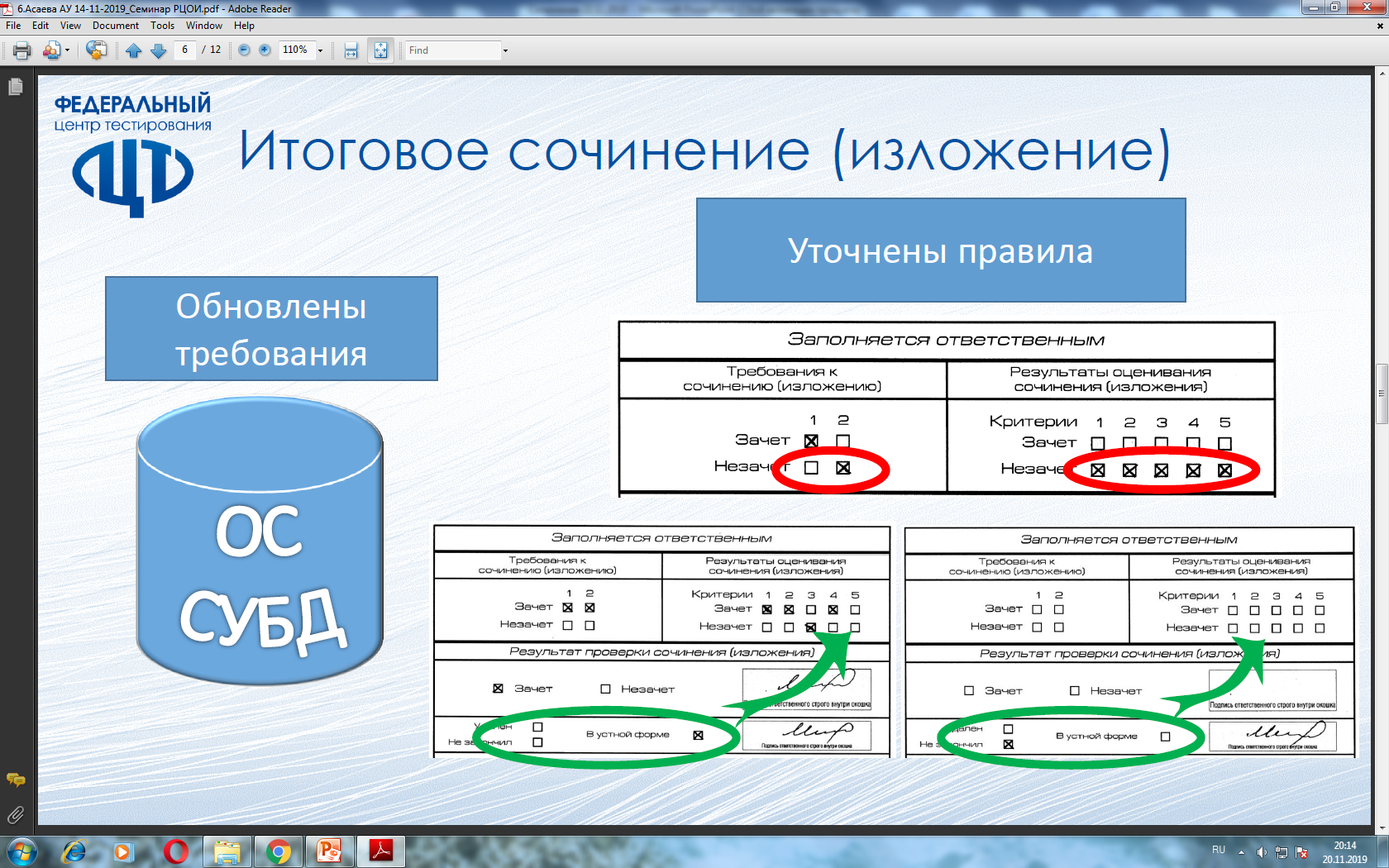 Для участников итогового сочинения (изложения) с ОВЗ, детей-инвалидов и инвалидов итоговое сочинение (изложение) может по их желанию и при наличии соответствующих медицинских показаний проводиться в устной форме.
Итоговое сочинение (изложение) в устной форме по критерию № 5 не проверяется и отметки в соответствующие поля «Критерия 5» не вносятся (остаются пустыми).
Если участник итогового сочинения (изложения) по объективным причинам не может завершить написание итогового сочинения (изложения), он может покинуть место проведения итогового сочинения (изложения). Составляется «Акт о досрочном завершении написания итогового сочинения (изложения) по уважительным причинам» (форма ИС-08).
 Если участник удален за нарушения установленного Порядка проведения итогового сочинения (изложения), составляется «Акт об удалении участника итогового сочинения (изложения)» (форма ИС-09).
В бланке регистрации выставляется соответствующая отметка в поле «Удален» или «Не закончил» и подпись организатора в аудитории.
Проверка таких работ не осуществляется!
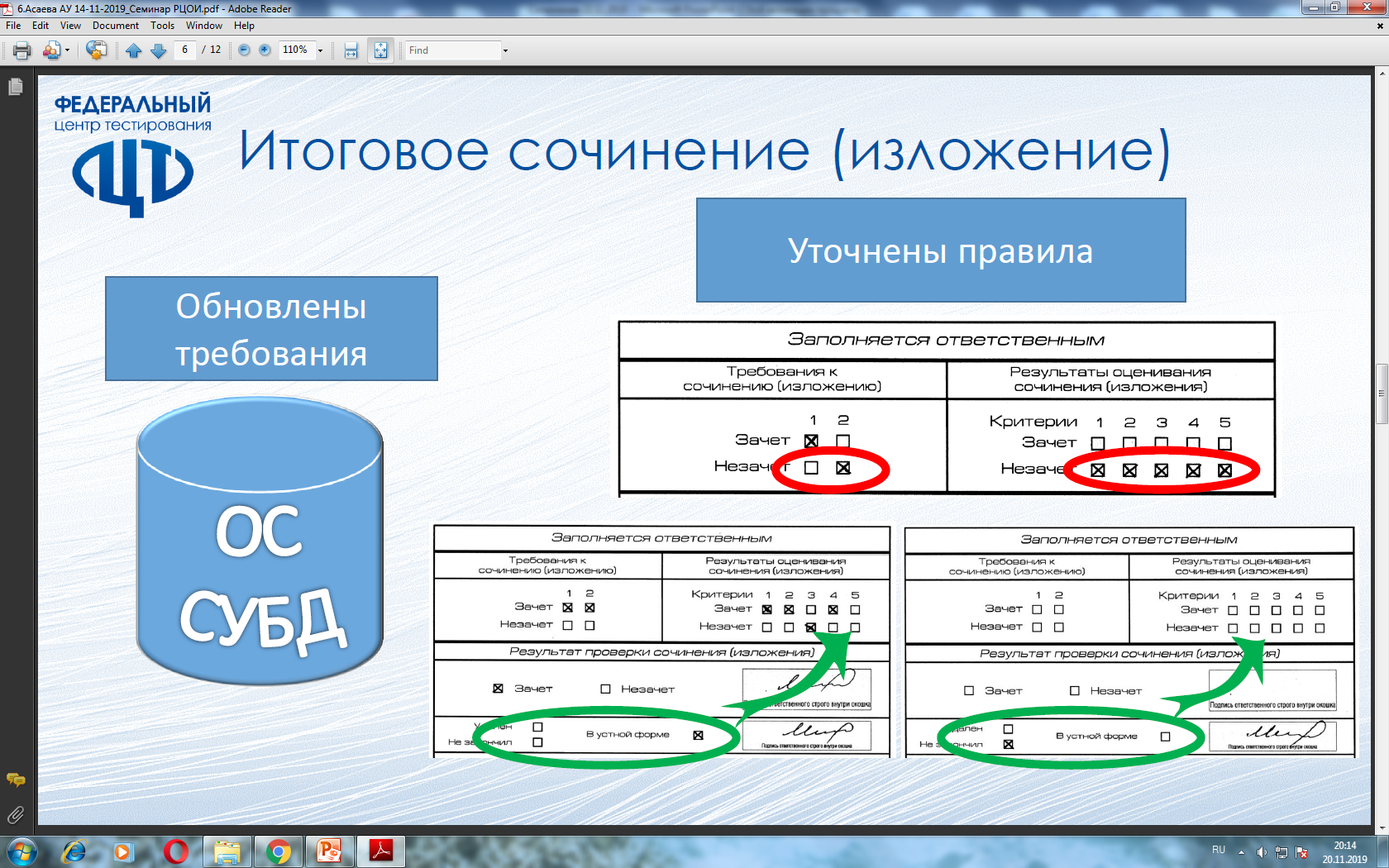 В случае если участник итогового сочинения 
(изложения) по состоянию здоровья или другим
объективным причинам не может завершить 
написание итогового сочинения (изложения), 
он может покинуть место проведения итогового сочинения (изложения). 
Члены комиссии по проведению итогового сочинения (изложения) составляют «Акт о досрочном завершении написания итогового сочинения (изложения) по уважительным причинам», 
вносят соответствующую отметку в форму «Ведомость проведения итогового сочинения (изложения) в учебном кабинете образовательной организации (месте проведения)», 
участник итогового сочинения (изложения) должен поставить свою подпись в указанной форме.
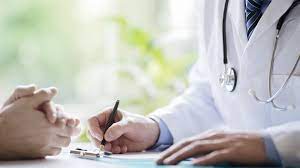 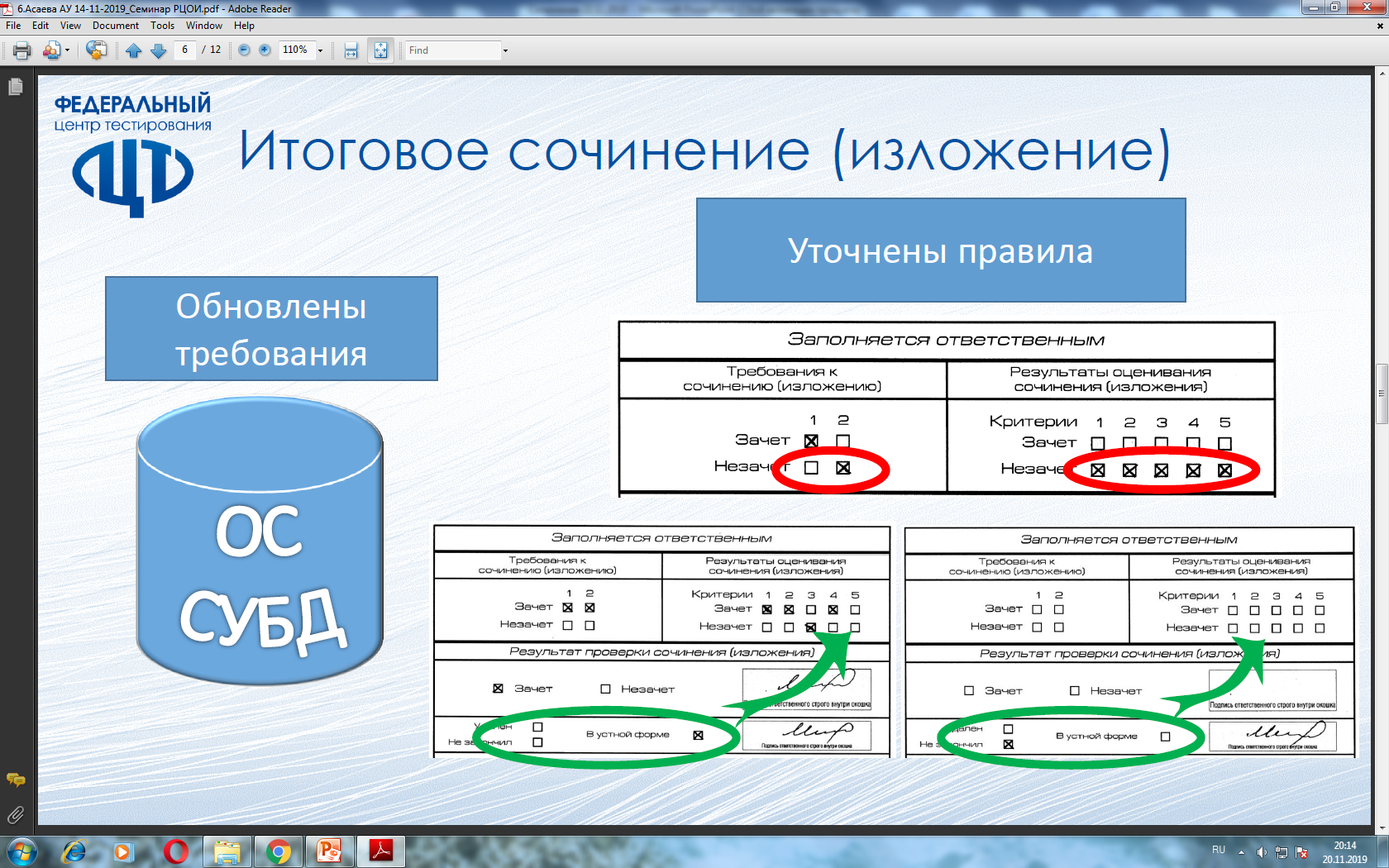 В бланке регистрации указанного участника итогового сочинения (изложения) необходимо внести отметку «Х» в поле «Не закончил» для учета при организации проверки, а также для последующего допуска указанных участников к повторной сдаче итогового сочинения (изложения) в дополнительные сроки. 
Внесение отметки в поле «Не закончил» подтверждается подписью члена комиссии по проведению итогового сочинения (изложения)
Отчетные формы для сдачи в ОГАУ СРЦОКО
Вопрос – ответ!
Где скачать темы сочинений?
Комплекты тем итогового сочинения размещаются на официальном информационном портале единого государственного экзамена (ЕГЭ) 
ege.edu.ru (topic.ege.edu.ru), 
ссылка на данный ресурс также размещается на официальном сайте ФГБУ «ФЦТ» (rustest.ru). 

2. А во сколько и когда можно начинать скачивать?
 Темы итогового сочинения становятся общедоступными за 15 минут до начала проведения сочинения, т.е. в 9:45 в день проведения итогового сочинения. 

3. А где взять критерии для проверки итогового сочинения (изложения)?
-  На сайте ФИПИ или в методических рекомендациях.
Вопрос – ответ!
4. Сколько дней ОО проверяют сочинение (изложение)?
 оригиналы бланков итогового сочинения (изложения) с внесенными в них результатами проверки передаются ответственным лицом в ОГАУ СРЦОКО не позднее 19.04.2021 до 16:30!
5. Где взять отчетные формы для сдачи в ОГАУ СРЦОКО?
- отчетные формы из базы данных распечатываются техническим специалистом в ОО и передаются руководителю ОО (не брать отчетные формы в методических рекомендациях!!!).
Полезные сайты
edu.gov.ru/ – Министерство просвещения России
obrnadzor.gov.ru – Федеральная служба в сфере образования и науки (Рособрнадзор)
www.fipi.ru – Федеральный институт педагогических измерений (ФИПИ)
edu67.ru – Департамент Смоленской области по образованию и науке
rcoko67.ru – ОГАУ СРЦОКО
ege.edu.ru – официальный информационный портал ЕГЭ
sochinenie11.ru – всё о выпускном сочинении.
Спасибо за внимание!